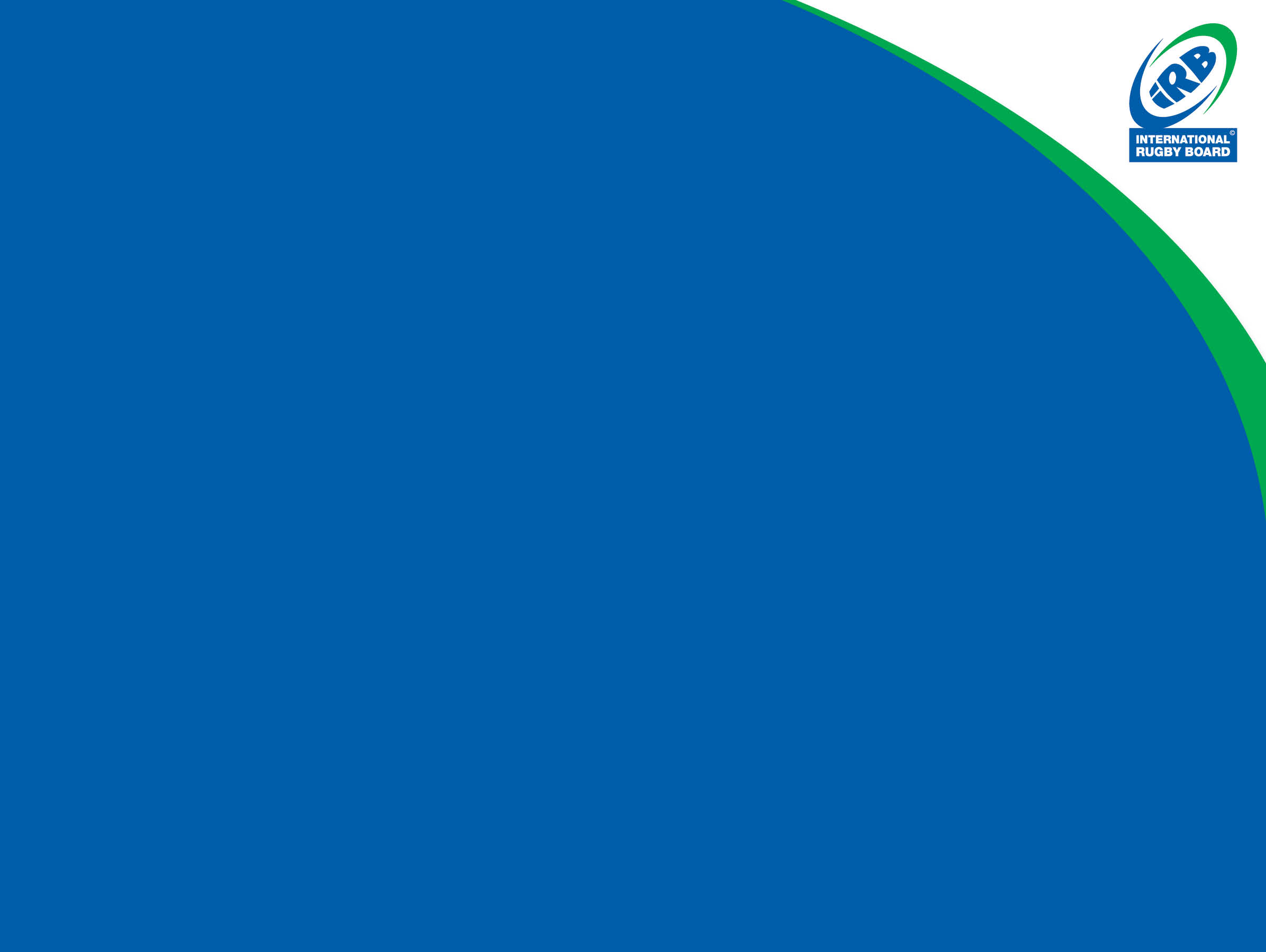 Scrum History, Scrum Force Project & Scrum Injuries
Dr Martin Raftery
Background
Scrums and the Game
Scrum History 1982 - 2004
Over 20 year period 
     a)  scrums per game have almost halved
	b)  scrum contest result unchanged  
	c)  scrum penalties - more to feeding team

Thomas – IRB Analysis 2005
Scrum Changes – RWC 1995 - 2011
RWC 1995 v RWC 2011
Scrum collapse was three times greater in RWC 2011 than in RWC1995
Scrum sanctions were four times greater in RWC 2011 than in RWC1995

RWC 2003 v RWC 2011
Collapses doubled 
Sanctions doubled.

Scrum collapse has tripled over past 16 years
Scrum Historical Facts
Scrums per game halved over a 20 year period

Scrum collapse tripled over a 16 year period

Scrum contest results remain unchanged – 88% win with feed

Scrum penalties are now awarded more frequently awarded to feeding team
Current Scrum Facts
RWC 2011 - 48 Games 









Thomas IRB 2011
Scrums RWC 2011 – All Games
RWC 2011 - RESULT  PER  100  SCRUMS

			53 primary scrums result in clean ball
			29 primary scrums collapse
			18 primary scrums result in penalty or reset

			
Thomas IRB 2011
Scrum Time
RWC 2011

Average scrums / Game – 17
Average time / scrum – 50 seconds* (2011 data)
Average scrum time / match – 14 minutes

Scrum is responsible for 8% of contested game events but occupies 17.5% of game time.


Thomas IRB 2011
Scrum Collapse
Data – 2011 RWC Pool Matches

Results / 100 scrums






Data suggests scrum collapse is an issue at the top level of Game only

Thomas IRB 2011
Scrum Current Facts
Primary scrums resulting in clean ball ≈ 50%

As game event, the scrum occupies a disproportionate amount of time – 17.5% time for 8% of contested events

Scrum collapse primarily an issue at the top level of the Game - ? Biomechanical, ? tactical
Summary – Historical & Current Evidence
Number of scrums per game have reduced by ≈ 50% over past 20 years

Clean ball from a primary scrum occurs ≈ 50%

Scrum collapses have tripled over past 15 years but are an issue at the “top level” of the Game

Scrum contest outcomes have NOT altered over past 20 years with 88-89% of outcomes “going with the feed”.

Scrum consumes disproportionate amount of Game time* – 17.5% time for 8% of contested events
Scrum Force Project Goal
Objective is to obtain data regarding the biomechanical demands of rugby scrummaging with a view to establishing 
safe scrummaging techniques.

Bath University
Scrum Force Project
Key Results

from

Scrum Machine Measurements
Terminology
Peak Engagement Force – maximum force measured at engagement

Sustained Compression Force – force measured following the initial impact

Lateral forces

Vertical forces
What is being measured?
Scrum Machine Forces (Phase 1)


	Forces – 3 directions (horizontal, lateral 7 vertical) but individual 4 forces 
	
	Different engagements – 6 (Hit & Hold, Double Shove, CTE, Hit & Hold with CTE, Passive, 7+1 and Hit & Hold no number 8)

	Levels of Game – 6 (International, Elite, Community, Adolescent, Women, U/18)
Peak Engagement Forces (PEF)
PEF are twice the levels found 20 years ago but similar to recent smaller studies (2002 & 2008).

PEF are twice sustained compression forces.

International and Elite packs generate higher peak engagement forces even normalizing for pack mass. Speed of engagement was identified as an additional factor.

PEF for Passive engagement are 50% of “normal” peak engagement forces and equal PEF 20 years ago.

PEF for
Passive engagement in this trial similar to normal engagement 20 years ago – issues scrum machine rigidity
Other Forces
All forces increase with the level in the men’s game (U18 to Elite).

ALL engagement conditions produced similar sustained compression forces.  

3 Stage Call (CTE) did alter timing of engagement by minimizing anticipation effect.

Passive engagement showed significantly lower forces
Passive Engagement
Significantly lower peak engagement forces (≈ 50%) 

Significantly lower vertical forces (≈ 20%) - negative or downward forces

Reduced peak to peak excursion of lateral forces

Sustained compression forces for Passive Engagement were similar when compared with other engagement types

Engagement speeds for Passive engagement were 55-75% of Hit and Hold (normal) engagement.

1990 engagement ≈ 2010 “passive” engagement 
for PEF and speed of engagement
Key Evidence – Scrum Force Project
The “doubling” of peak engagement forces over the past 20 years is linked to increased mass of packs and the speed of engagement – technique change

Scrum forces in 1990 were similar to a 2011 scrum with “passive” engagement  

Sustained compression forces do NOT vary across the different engagement types
Injuries and the Scrums
Acute, non catastrophic

Degenerate, sub clinical  

Acute catastrophic
Scrum Injuries
Contact events in Rugby Union and their propensity to cause injury. 
Fuller et al. BJSM 2007 

Scrums are 60% more likely to result in an injury when compared to the tackle (injury / game event).

Scrum injuries when they occur are more severe - scrum 213.2 days lost/1000 events compared with tackle 127 days lost/1000 events
Scrum Injuries - Acute
91% scrum injuries occur in front row (Brooks 2005)

33 of 35 (94%) scrum injuries occurred to front row (Fuller 2007)

Front row spinal injuries - 58% occur in the scrum, 13% occur in tackle (Fuller 2007)

  Neck injuries more prominent in hooker and loose head
      prop than any other player (Brooks 2011)
Scrum Injuries - Degenerative
Front row forwards prone to premature degeneration of the cervical spine  Berge (1999), Scher (1990), Castinel (2010) 


   Rugby forwards exhibited reduced cervical mobility 
	   compared with rugby backs and controls. (Lark & McCarthy 2007, 
	    2009, 2010)
Scrum Injuries - Catastrophic
40% of all catastrophic injuries are related to scrum (Quarrie 2002, Berry 2006 , Fuller 2008) – 27% 2011 Rugby Survey 9 Unions

There is consistent evidence that front row forwards are at
       highest risk for catastrophic injury. (Silver 1988, Quarrie 2002, 
        Hermanus 2010) 

170 scrum spinal injuries – 47% occurred during engagement, 46% due to collapse (Quarrie 2002)

Evidence that catastrophic scrum injuries have more severe long term disabilities when compared with tackle catastrophic injuries (MacLean 2011)
Scrum Injuries - Evidence
Acute, degenerative and catastrophic spinal injuries from scrum events are ALL more frequent in front row players
Known Risk
Law 3.5 - Each player in the front row and any potential
replacement must be suitably trained and experienced 


Front Row is known to be a high risk position
The Facts
Scrums per game have halved over past 20 years (Thomas 2011)
Scrum collapse has tripled over past 15 years (Thomas 2011)
Peak Engagement Forces are estimated to have doubled over past 20 years (Trewartha  2012)

AND

Scrums are 60% more likely to result in an injury when compared to the tackle (injury / game event) (Fuller 2007)
Acute, degenerative and catastrophic spinal injuries from scrum events are ALL more frequent in front row players
Catastrophic scrum injuries have more severe long term disabilities when compared with tackle catastrophic injuries (MacLean 2011)
Why Investigate?
Player Safety and Welfare

in the scrum 

which is a “controllable” event.
Reminder
Law 20 - Purpose of scrum 

“restart play quickly, safely and fairly after a minor infringement or a stoppage”